Yüksekova Rehberlik ve Araştırma Merkezi


Halil GENÇ
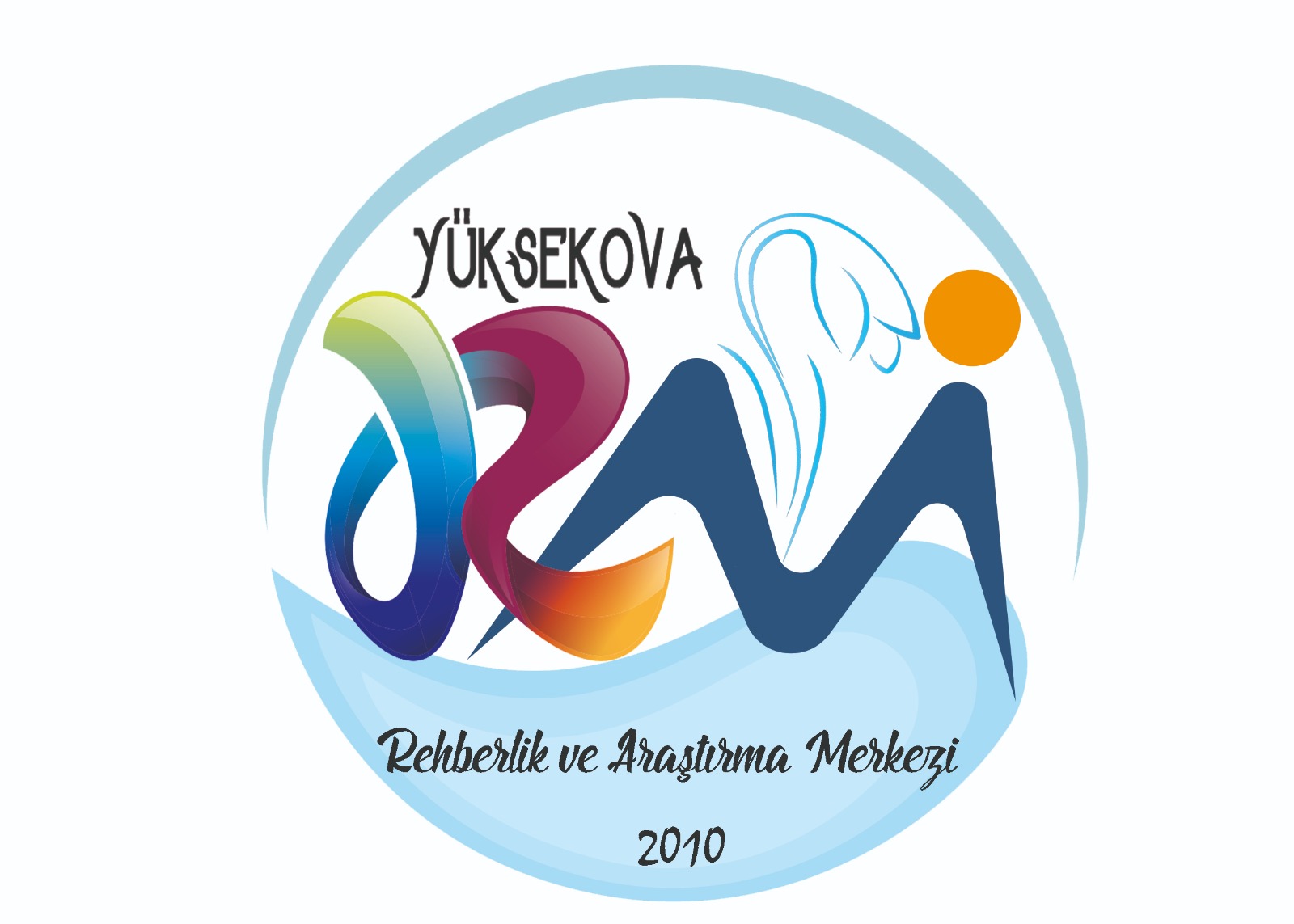 Bireyselleştirilmiş eğitim programı
BEP                  Bireyselleştirilmiş Eğitim Programı
Bireyselleştirilmiş Eğitim Programı üç temel kavramı içermektedir. Bunlar bireyselleştirme, eğitim programı ve planlamadır
Bireyselleştirme: Bireyin eğitim ihtiyaçlarını dikkate almaktır.
 
Eğitim Programları: Birey ya da grubun eğitim ihtiyaçlarına cevap verecek olan amaçlar, içerik, öğrenme-öğretme süreçleri ve değerlendirmedir.

Planlama: Programı geliştirme ve uygulama sürecidir
BEP: özel gereksinimli öğrencinin zihinsel ,duygusal, sosyal, iletişim ve öz bakım gibi alanlarında yapabildiklerini dikkate alarak ,kazandırılacak davranışların/becerilerin/kazanımların neler olduğu, bu davranışların/becerilerin/kazanımların nerede, nasıl, kimler tarafından ,hangi yöntem ve ne kadar sürede kazandırılacağını ifade eden ,gerekli destek eğitim hizmetlerini içeren ,içinde aile ve öğrencinin de yer aldığı bir ekip tarafından hazırlanan yazılı bir özel eğitim programıdır.
BEP bir özel eğitim programıdır. Özel gereksinimli öğrenciye kazandırılacak davranışların neler olduğu, bunların nasıl, nerede, ne zaman kazandırılmasını planlayan dökümandır. 
BEP yazılı bir döküman olduğu kadar aynı zamanda bir süreçtir. 
Yazılı bir doküman olarak BEP öğrencinin şu anki performans düzeyini, uzun dönemli amaçları, kısa dönemli amaçları, öğretim sürecini, öğretim hizmetlerinin zamanını, kullanılacak araç-gereçleri ve değerlendirme ölçütlerini içerir.
Hangi öğrenciler için bep yapılmalı
Aynı yaş grubundaki çocuklara sağlanan eğitim imkanlarından yararlanmasını engelleyen özel eğitim gereksinimi varsa,
 Engeli ya da yetersizliği eğitimsel performansını olumsuz etkiliyorsa,
 Gereksinimlerinin karşılanması için özel düzenlenmiş destek eğitimine gereksinim duyuluyorsa,
Okulda sağlanan eğitim imkanlarından yararlanamıyorsa
 Akranlarından belirgin seviyede öğrenme güçlüğü yaşıyorsa,
NEDEN BEP YAPILMALI
Özel gereksinimli öğrenci BEP sayesinde farklılığını tamamen hissetmez. BEP öğrencinin yetersizliğinden ötürü olan farklı gereksinimlerinin neler olduğunu belirtir.
BEP öğrenci açısından mantıklı ve adildir.
Özel gereksinimli çocuğun program dışına alınmadan diğer öğrencilerle bir arada oldukları ortamlarda yapılmalıdır. (Kaynaştırma)
Anne-babalar açısından; BEP planlamanın güvencesidir. Özel gereksinimli çocuklarının normal sınıf ortamlarında eğitim öğretim almaları aileleri manevi açıdan tatmin eder.
Öğretmenler açısından; BEP kolayca ulaşılabilen ve geçerliliği olan bir veridir. BEP günlük ders planının temelidir. Öğretmeni ve öğrenciyi hedef alarak beklenen sonuç üzerinde tutar.
Öğrenci için bireysel bir program hazırlanır.
Öğrenciye göre özel amaçlar belirlenir.
Öğrencinin çalışmaları düzene girer.
Öğrencideki ilerlemeler görülür.
BEP ile öğrenci davranış kazanmaya başlar.
Kendi performansını en üst düzeye çıkarır.
BEP bireyi bağımsız yaşama hazırlar.
BEP öğrenciye özeldir.
Yasal olarak gerçekleştirmemiz gereken görevi yerine getirmiş oluruz.
BEP’in Yasal Dayanakları ;
1997 Yılında yürürlüğe giren 573 sayılı Özel Eğitim Hakkında Kanun Hükmünde Kararname,
2018 Özel Eğitim Hizmetleri Yönetmeliğini 20.mad
BEP Geliştirme Birimi ;
Bireyselleştirilmiş eğitim programı geliştirme birimi
BEP geliştirme birimi okul müdürü veya müdürün görevlendireceği bir müdür yardımcısının başkanlığında;
Okul psikolojİk danışman/rehberlik öğretmeni,
Öğrencinin sınıf öğretmeni,
Öğrencinin dersine gören branş öğretmenleri,
Veli,
Öğrenciden oluşur.
Gerektiğinde RAM’da Özel Eğitim Değerlendirme Kurulunda görev yapan bir öğretmenin görüşüne de başvurulabilir
BEP Neleri İçerir ;
1.Öğrencinin güncel yani var olan performans düzeyi.
2.Öğrenciye bir dönem veya yıl sonunda kazandırılacak uzun dönemli hedefler. (yıllık hedefler)
3.Öğrencinin belirlenen performans düzeyi ile ulaşılmak istenen uzun dönemli hedefler arasında yer alan ölçülebilir ara basamaklardan oluşan kısa dönemli hedefler.(haftalık/aylık hedefler)
4.Belirlenen hedeflere ulaşmada kullanılacak öğretim yöntemleri ve materyaller.
5.Kısa dönemli hedeflere ulaşmak için başlama ve bitiş tarihleri.
6.Belirlenen hedeflere ulaşılıp ulaşılmadığını belirlemek için kullanılacak değerlendirme yöntemi ve ölçütleri
BEP’in Temel Amacı ;
Özel gereksinimli öğrencilere en üst düzeyde yararlanabilecekleri eğitim fırsatlarını sunmaktır.
BEP, bireyi topluma uyumlu ve yararlı hale getirmeyi amaçlar.
BEP ile, öğrenci davranış kazanmaya başlar.
BEP ile, öğrenci kendi performansını en üst düzeye çıkarır.
BEP’İN YARARLARI
Öğrenci açısından BEP;
Öğrenci için bireysel bir program hazırlanır.
Öğrenciye göre amaçlar belirlenir.
Öğrencinin çalışmaları bir düzene girer.
BEP sayesinde öğrencide ilerlemeler görülür.
 Öğrenciye motivasyon sağlamış oluruz.
Engelinden kaynaklanan farklı ihtiyaçları belirlenir
Eğitiminde becerilerinin geliştirilmesi sağlanır.
 Öğretiminde farklı düzenlemeler yapılır.
BEP ile öğrenci davranış kazanmaya başlar.
 Kendi performansını en üst düzeye çıkarır.
BEP bireyi bağımsız yaşama hazırlar.
Öğretmen açısından BEP;
Öğretime nereden başlayıp sırasıyla neyin, nasıl, ne süreyle öğretileceği konusunda öğretmeni yönlendirir.
 Öğretmen için bir plan ve kılavuz görevi görür.
 Ölçme-değerlendirme daha kolay olur.
Çocuğun hedeflenen amaçlar doğrultusunda ilerlemesini görür.
 Sınıf öğretmeninin alternatif geliştirmesini sağlar.
Anne-Baba açısından BEP;
Aile çocuk hakkında bilgi sahibi olur.
 Önceden kazanacağı davranışları bilir.
Okul ile anne-baba arasındaki görüş farklılıkları ortadan kalkar.
Ailenin  kaygı, stresi azalır.
TEŞEKKÜRLER.
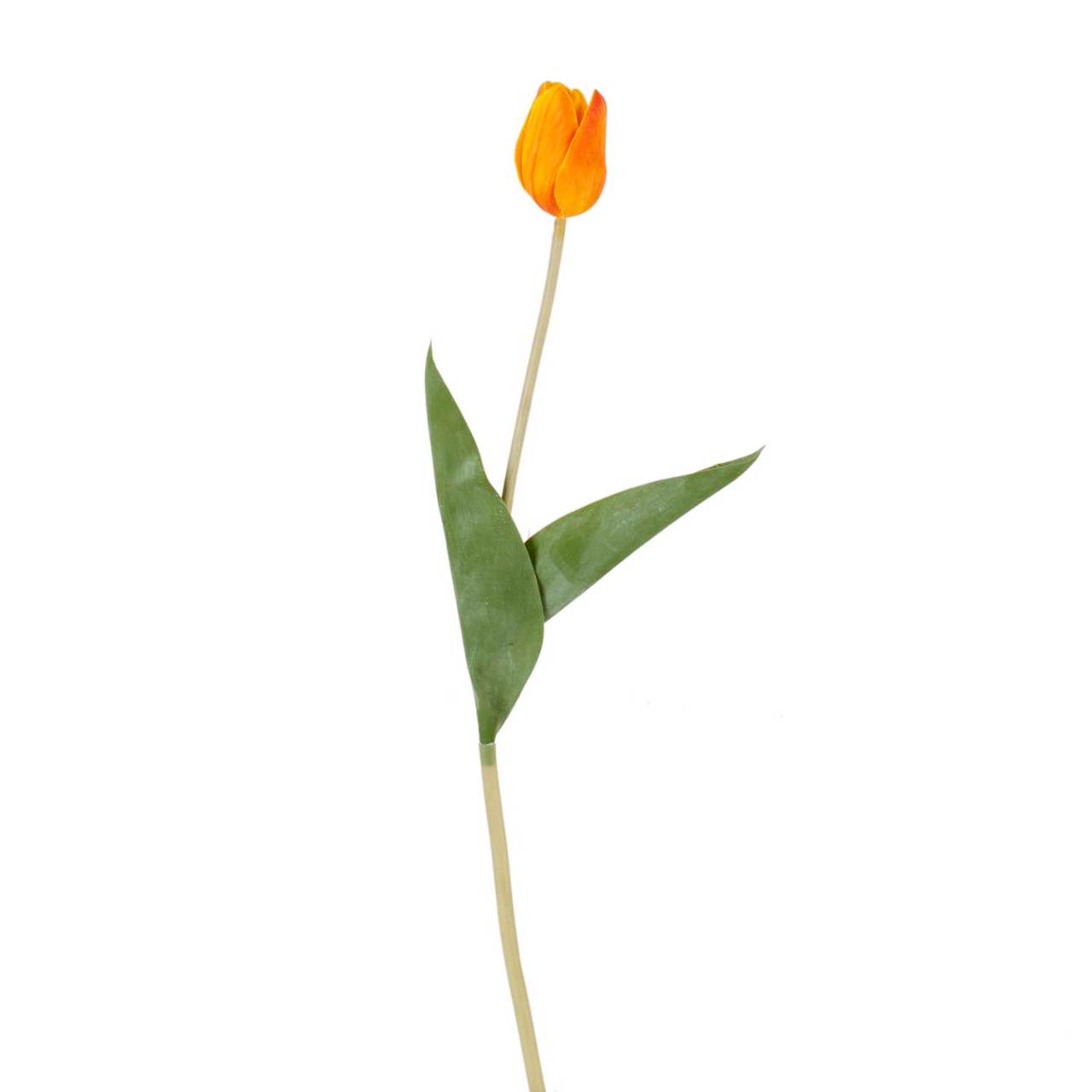